15th International  Workshop of advanced computing  and analysis technique in physics
Experience of  PROOF cluster Installation  and  operation   
at Joint Institute for NuclearResearch  for  ALICE data analysis
G. Shabratova, R. Semenov, G.Stiforov, M. Vala, L. Valova
   ( Joint Institute for Nuclear Research, Dubna, Russia)
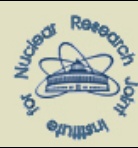 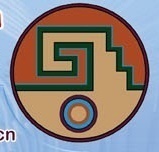 What is PROOF?
PROOF stands for Parallel ROOt Facility 

It allows parallel processing of large amount of data. The output results can be directly visualized (e.g. the output histogram can be drawn at the end of the proof session).

PROOF is NOT a batch system.

The data which you process with PROOF can reside on your computer, PROOF cluster disks or grid.

The usage of PROOF is transparent: you should not rewrite your code you are running locally on your computer

 No special installation of PROOF software is necessary to execute your code: PROOF is included in ROOT distribution.
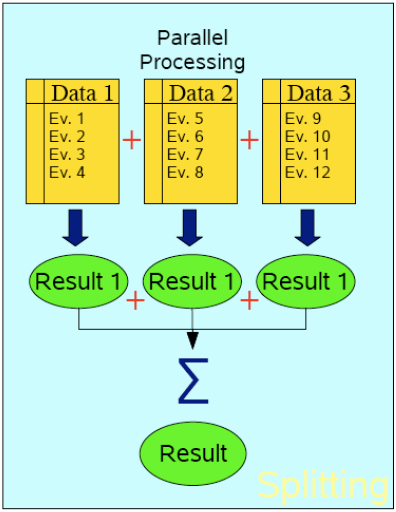 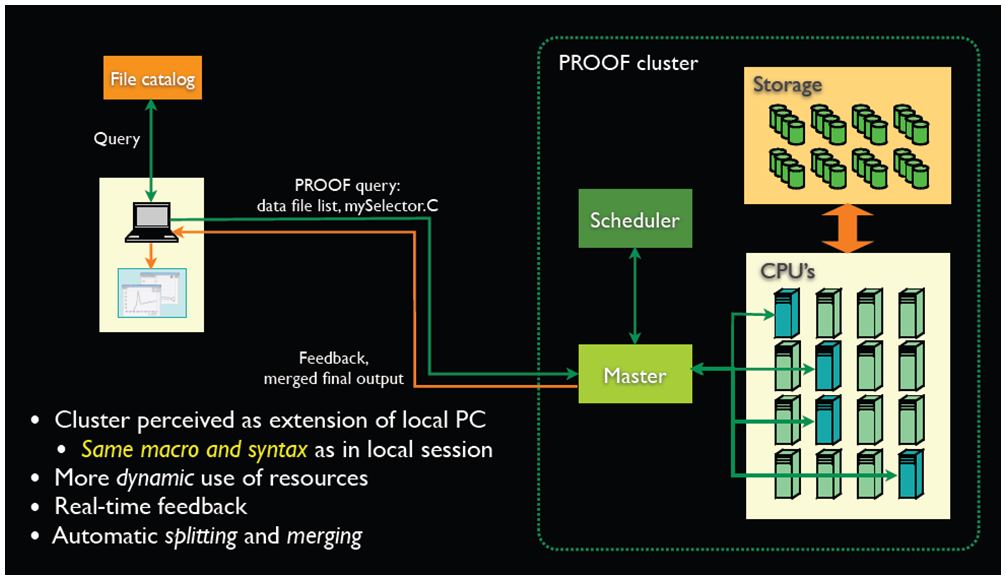 JRAF – PROOF cluster at JINR (Joint Institute for Nuclea Research
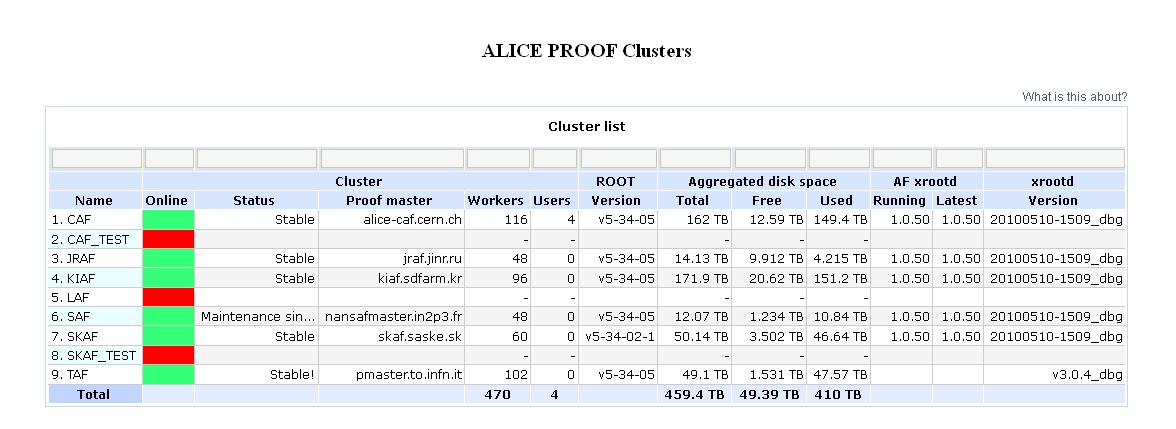 PROOF Cluster consists from  8cores PC like  master with RAM =  32 Gb  and  4 PCs  of 48 cores  summary for slaves. Disk space  for data  is   equal 14.13TB.
Problems at installation  and test  of PROOF cluster. Found  solutions
PROOF session at JRAF
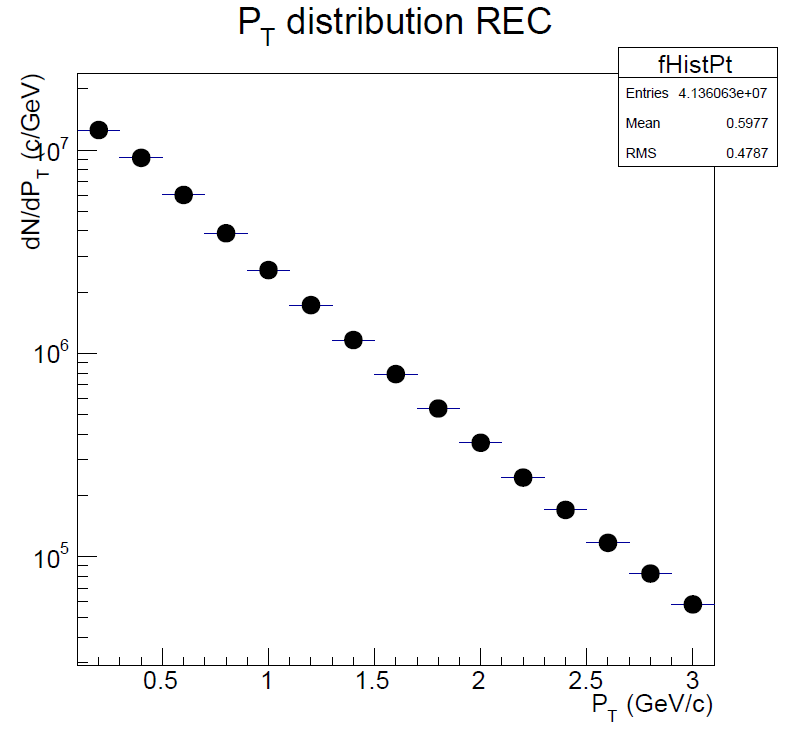 [gshabrat@alicepc19 aaf-tutorial-task]$ root.exe
  *******************************************
  *                                         *
  *        W E L C O M E  to  R O O T       *
  *                                         *
  *   Version   5.34/02 21 September 2012   *
  *                                         *
  *  You are welcome to visit our Web site  *
  *          http://root.cern.ch            *
  *                                         *
  *******************************************
 
ROOT 5.34/02 (tags/v5-34-02@46115, Oct 29 2012, 11:30:06 on linuxx8664gcc)
 
CINT/ROOT C/C++ Interpreter version 5.18.00, July 2, 2010
Type ? for help. Commands must be C++ statements.
Enclose multiple statements between { }.
root [0] TProof::Open("jraf.jinr.ru");
Starting master: opening connection ...
Starting master: OK                                                 
Opening connections to workers: OK (48 workers)                 
Setting up worker servers: OK (48 workers)                 
PROOF set to parallel mode (48 workers)
root [1]  gProof->ShowDataSets()
Dataset repository: /pool/PROOF-AAF/proof//dataset
Dataset URI                               | # Files | Default tree | # Events |   Disk   | Staged
/default/gshabrat/LHC11h_2_000170267_AllAODs|     161 | /aodTree     | 1.575e+05|    66 GB |   84 %
/default/gshabrat/LHC11h_2_000170268_AllAODs|    2399 | /aodTree     | 2.432e+06|     2 TB |   97 %
root [2] x runJRAF.C("jraf.jinr.ru","/default/gshabrat/LHC11h_2_000170268_AllAODs",kFALSE,"VO_ALICE@AliRoot::v5-04-22-AN",10000,0)
07:50:44 13603 Wrk-0.39 | Info in <TXProofServ::HandleCache>: loading macro AliAnalysisTaskCustom.cxx+g ...
07:50:44  5069 Wrk-0.44 | Info in <TXProofServ::HandleCache>: loading macro AliAnalysisTaskCustom.cxx+g ...
===== RUNNING PROOF ANALYSIS CAF test train ON DATASET /default/gshabrat/LHC11h_2_000170268_AllAODs
Looking up for exact location of files: OK (2341 files)                 
Validating files: OK (2341 files)                 
 +++
 +++ About 2.42 % of the requested files (58 out of 2399) are missing or unusable; details in the 'MissingFiles' list
 +++
Mst-0: Number of mergers set dynamically to 7 (for 48 workers)
worker 0.34 on host lxprf04.jinr.ru will be merger for 6 additional workers
worker 0.35 on host lxprf05.jinr.ru will be merger for 6 additional workers
worker 0.15 on host lxprf05.jinr.ru will be merger for 6 additional workers
worker 0.7 on host lxprf05.jinr.ru will be merger for 5 additional workers
worker 0.44 on host lxprf02.jinr.ru will be merger for 6 additional workers
worker 0.17 on host lxprf03.jinr.ru will be merger for 6 additional workers
worker 0.5 on host lxprf03.jinr.ru will be merger for 6 additional workers
Mst-0: merging output objects ... done                                     
Mst-0: grand total: sent 12 objects, size: 40686 bytes
Future development and application of PROOF technology
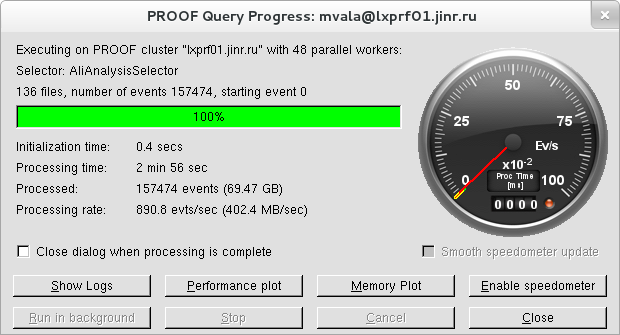 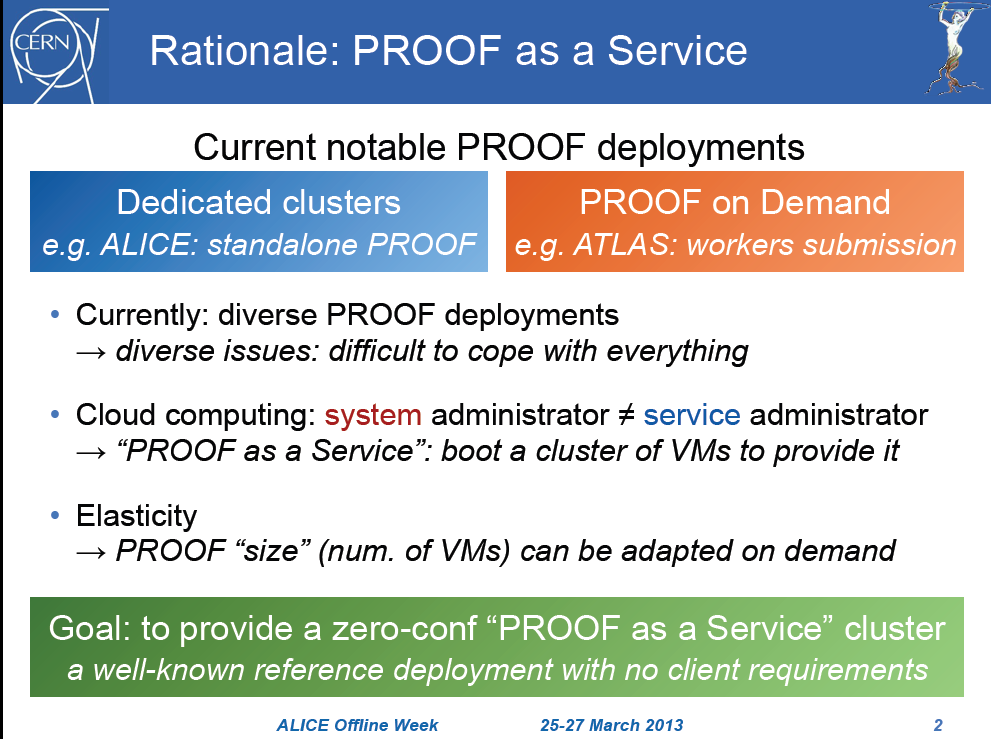 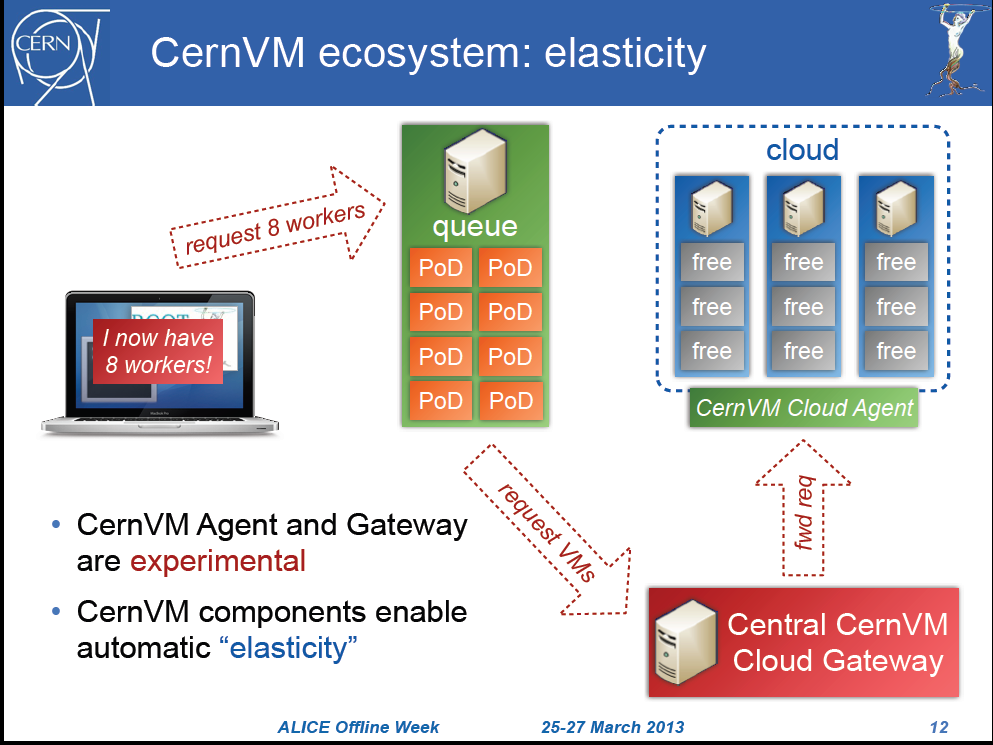